Aritmetički niz
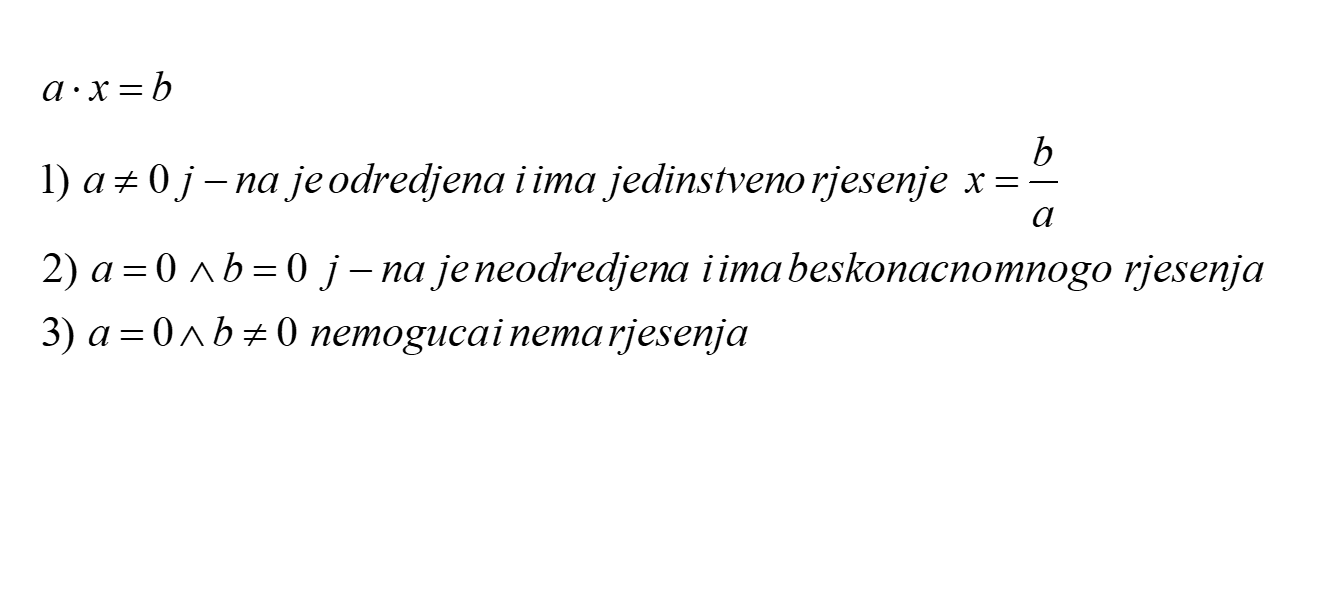 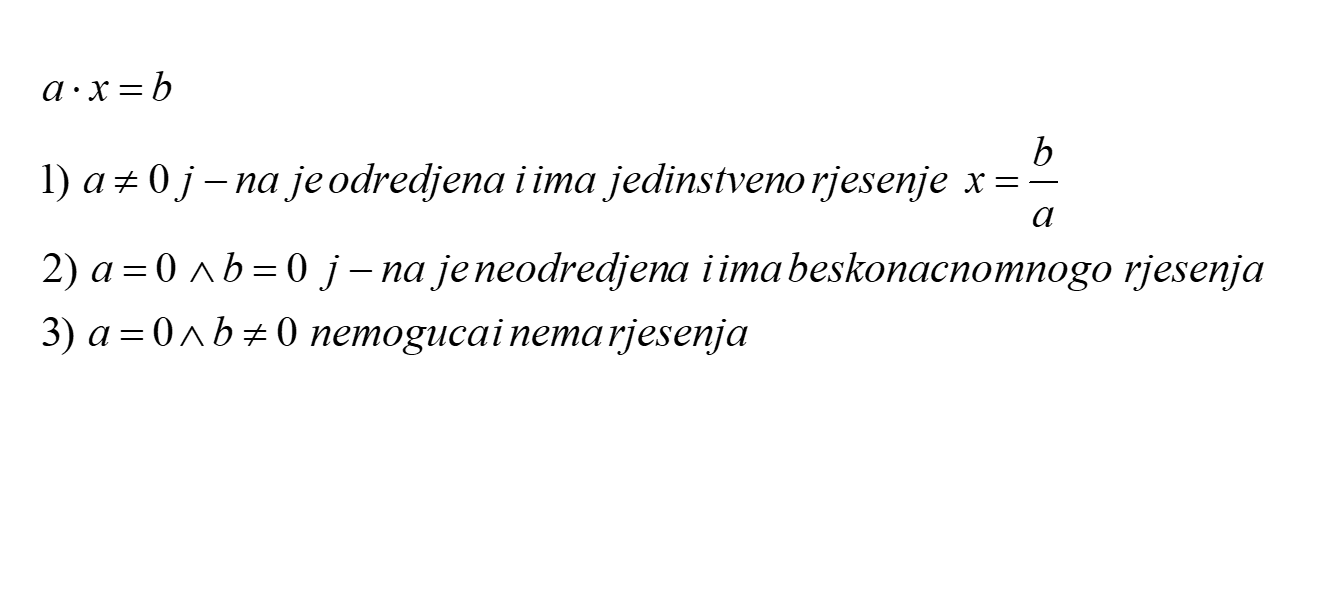 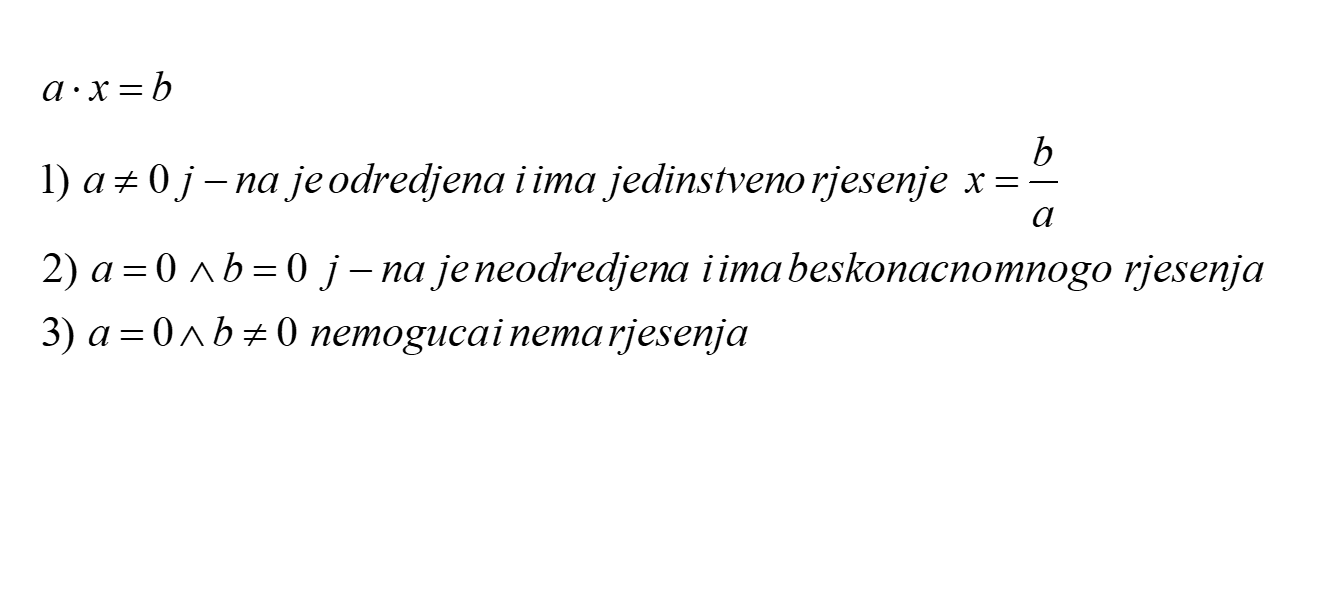 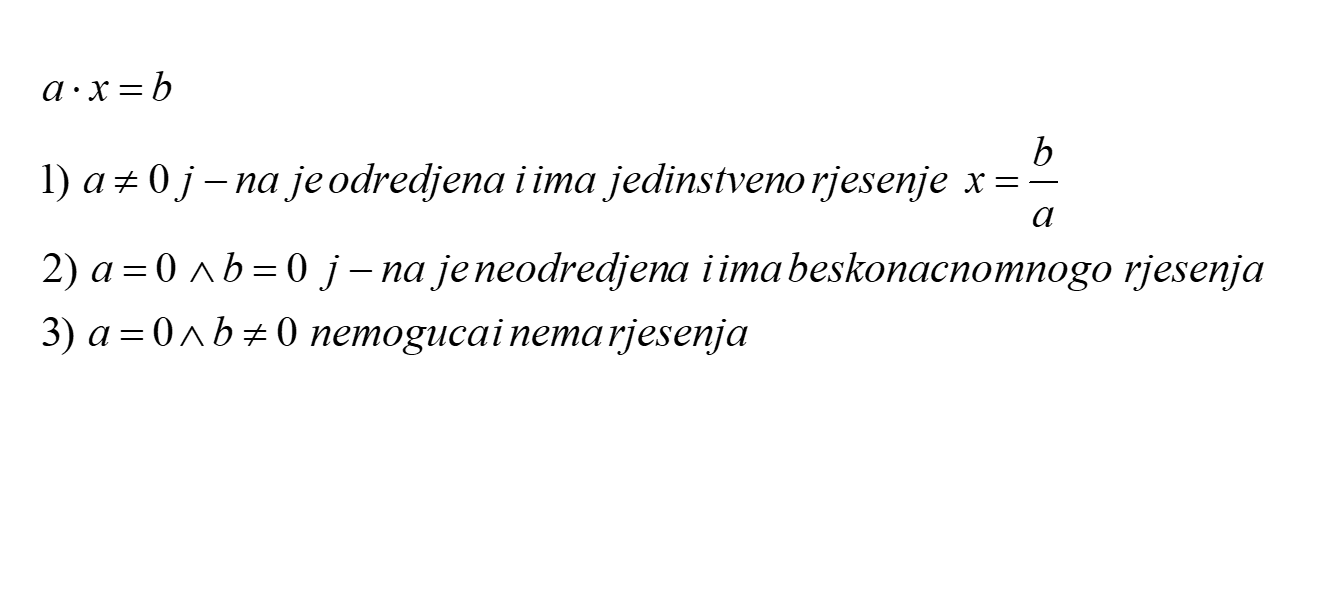 Riješiti i diskutovati jednačinu u zavisnosti od parametra:
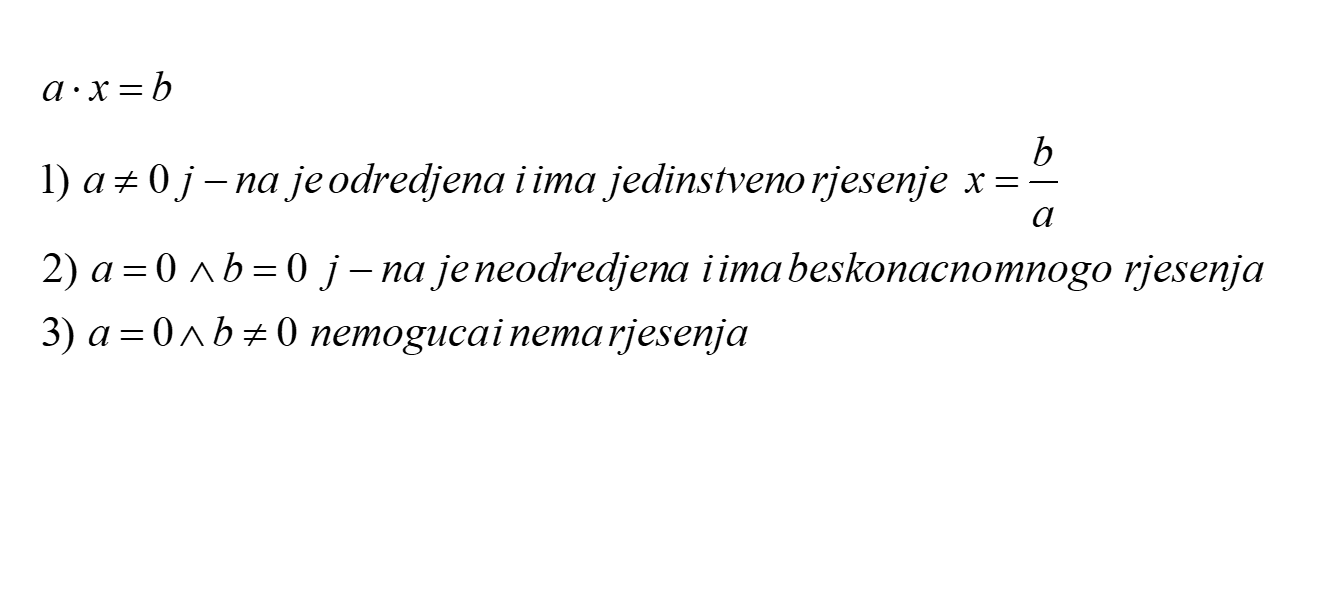 Diskusija:
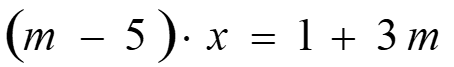 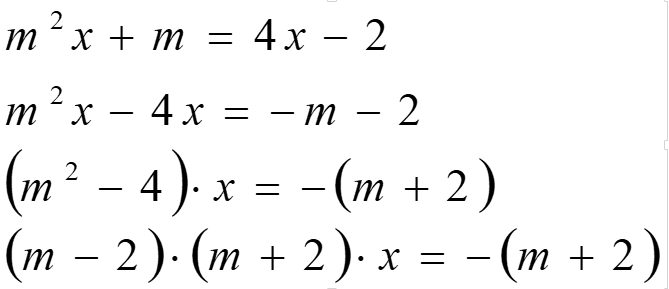 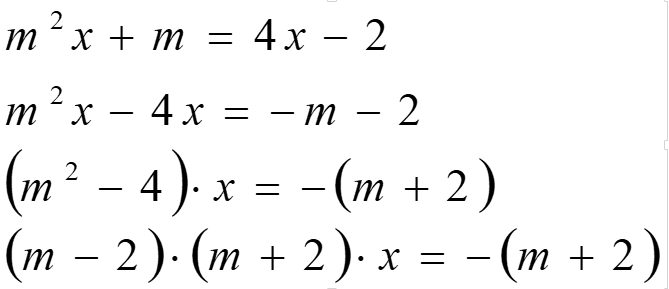 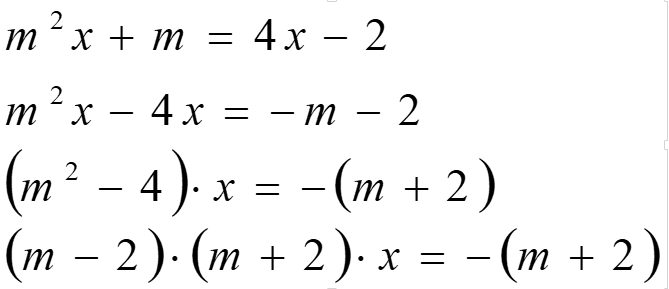 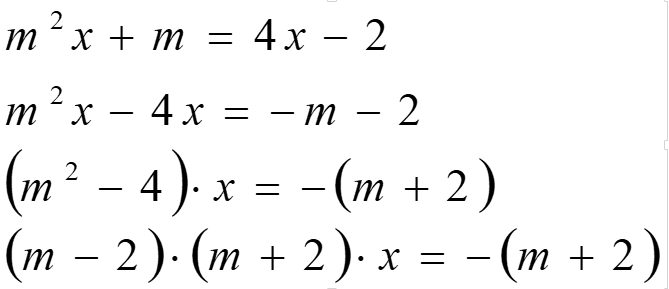 Diskusija:
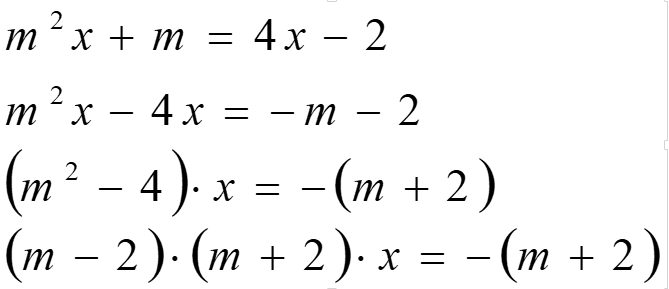 Jednačina ima jedinstveno rješenje
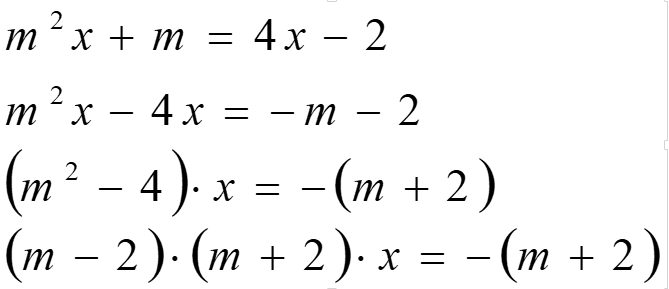 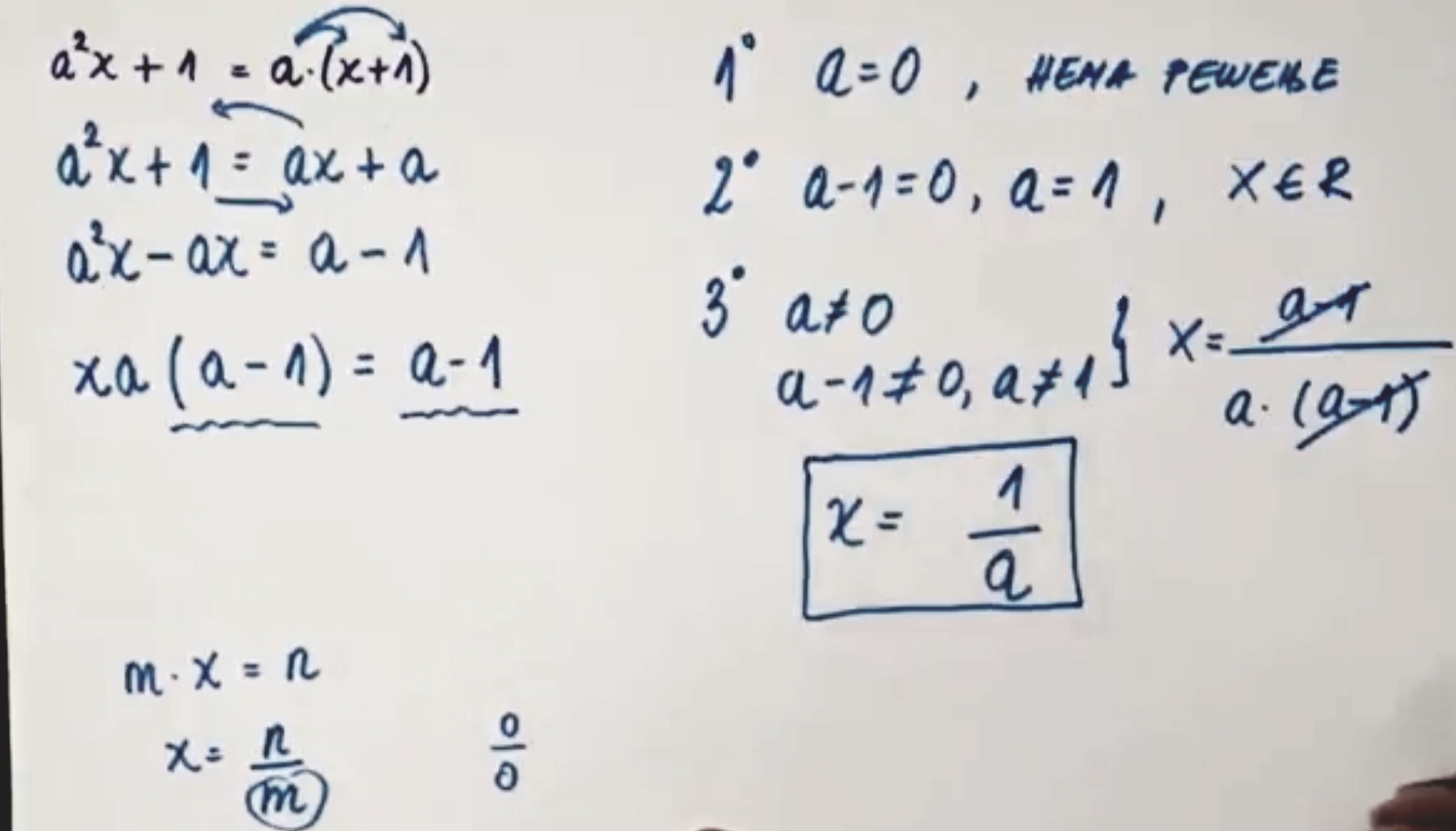 3.
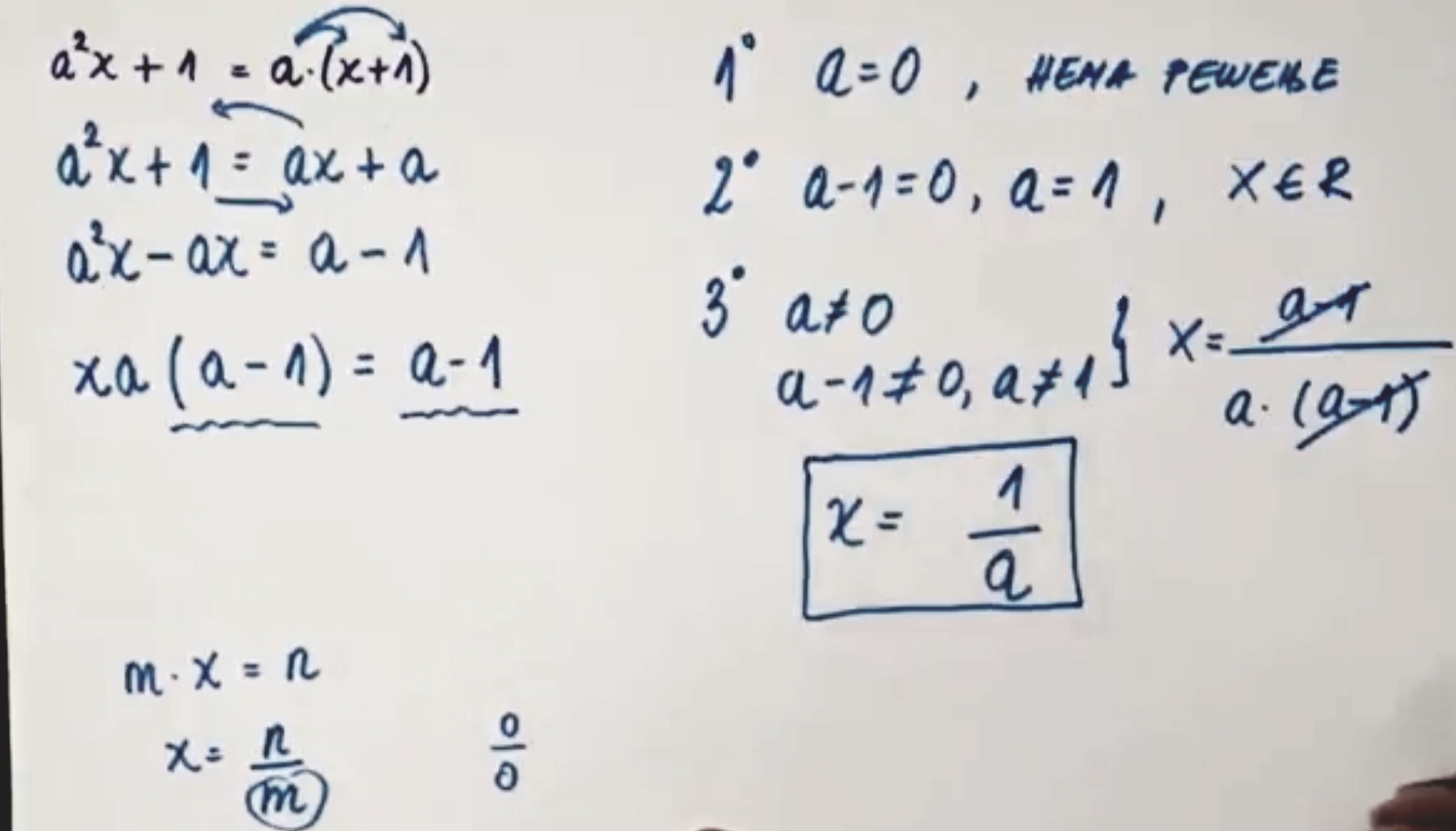 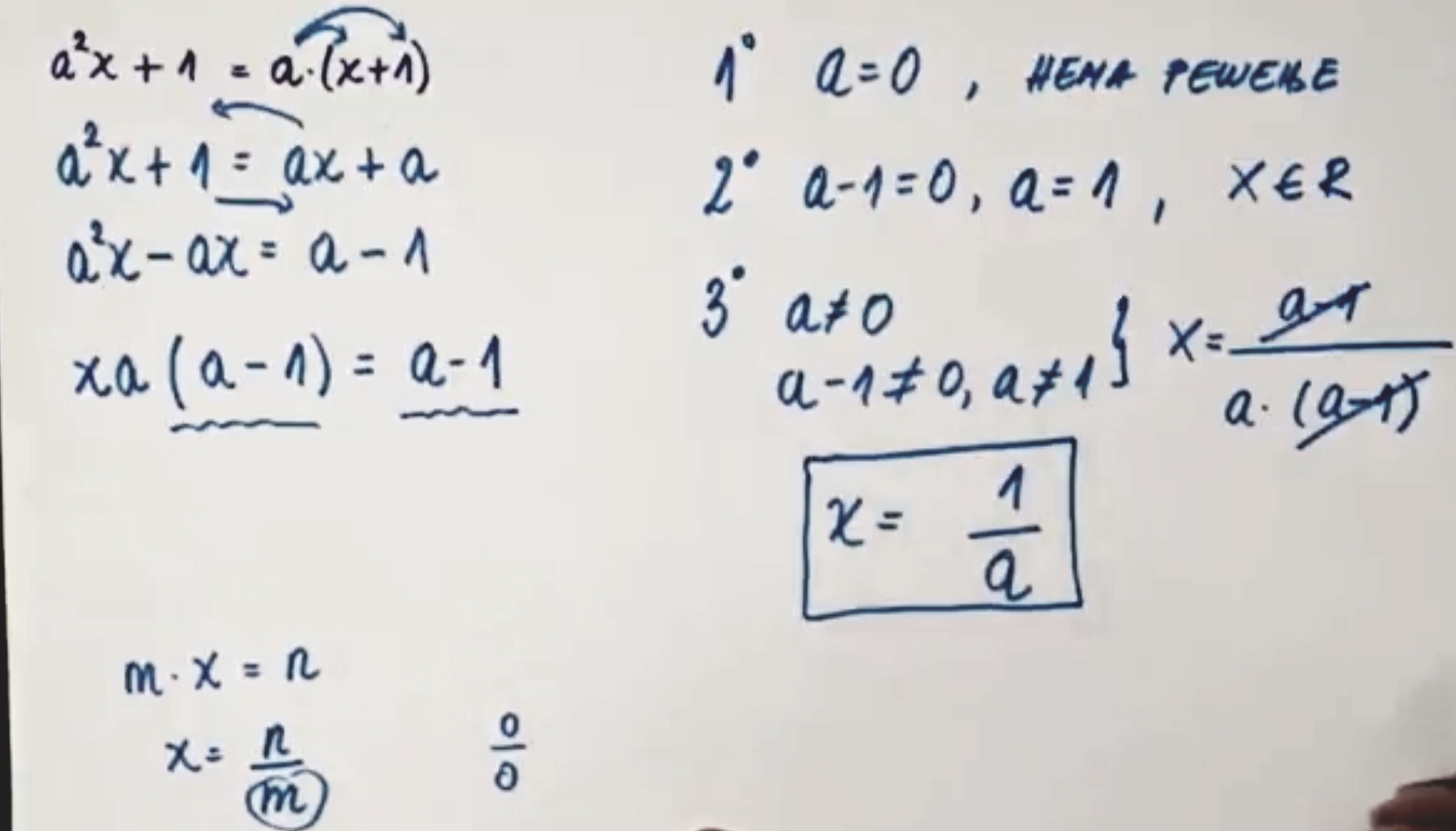 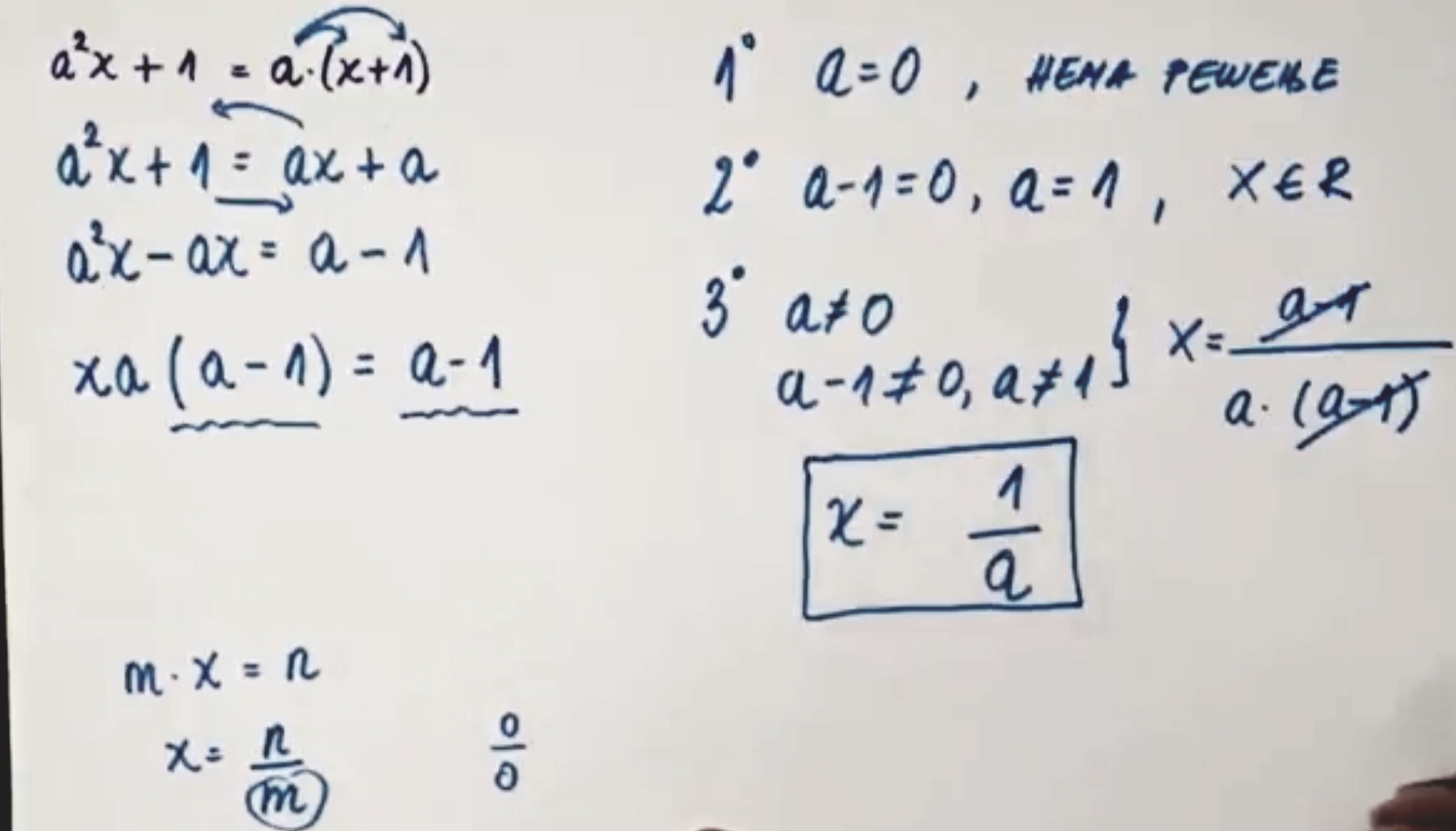 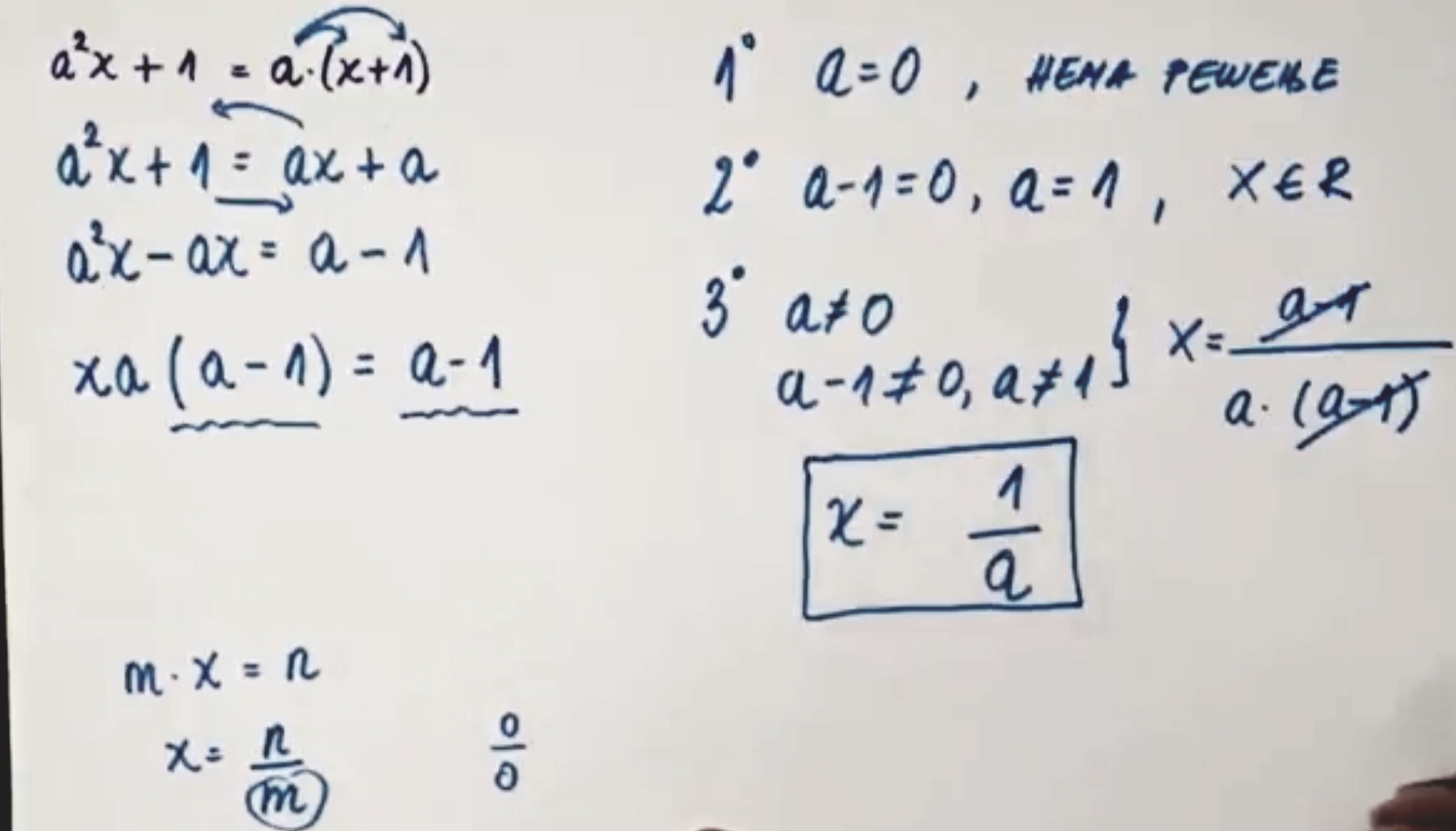 4.
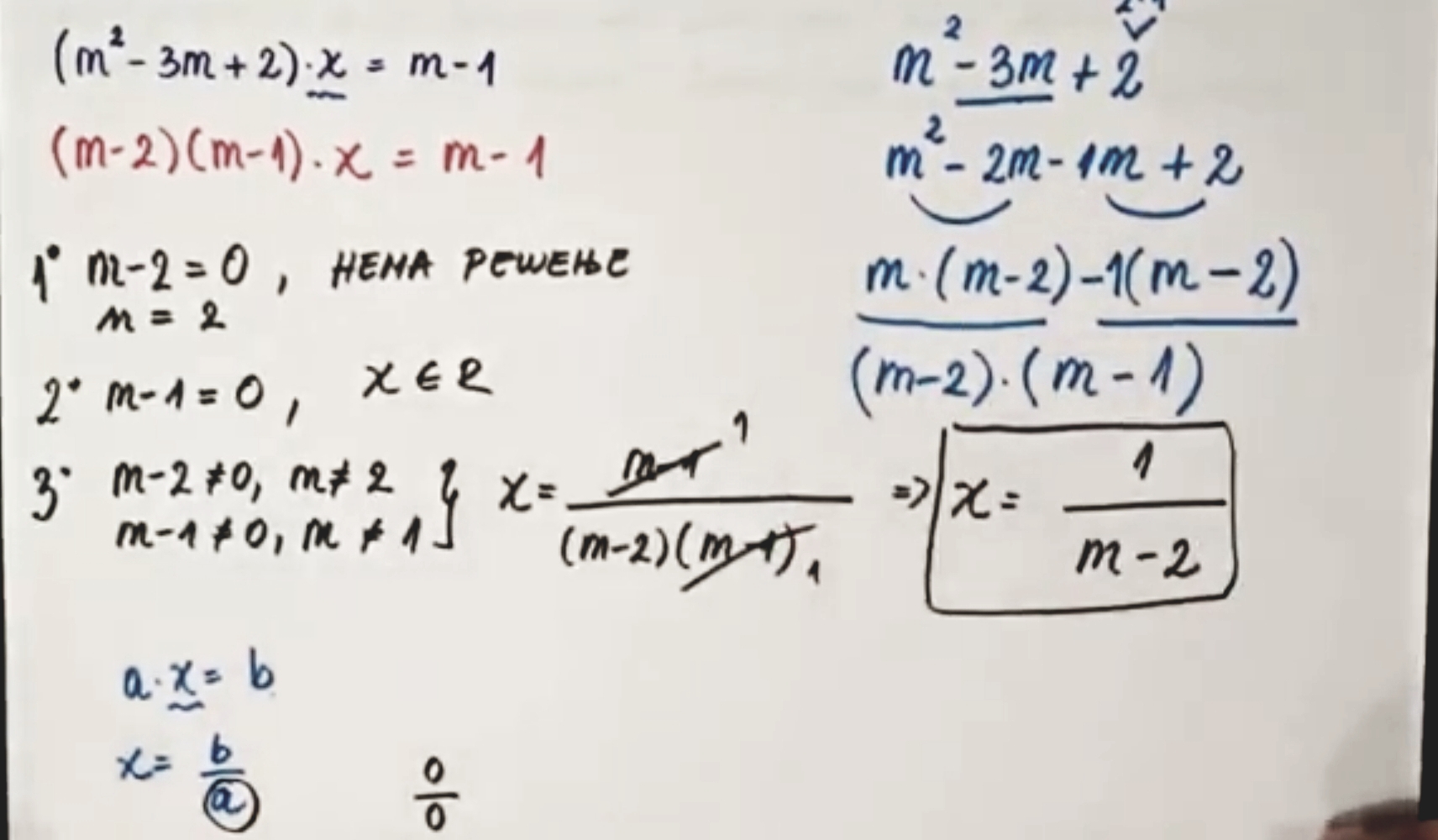 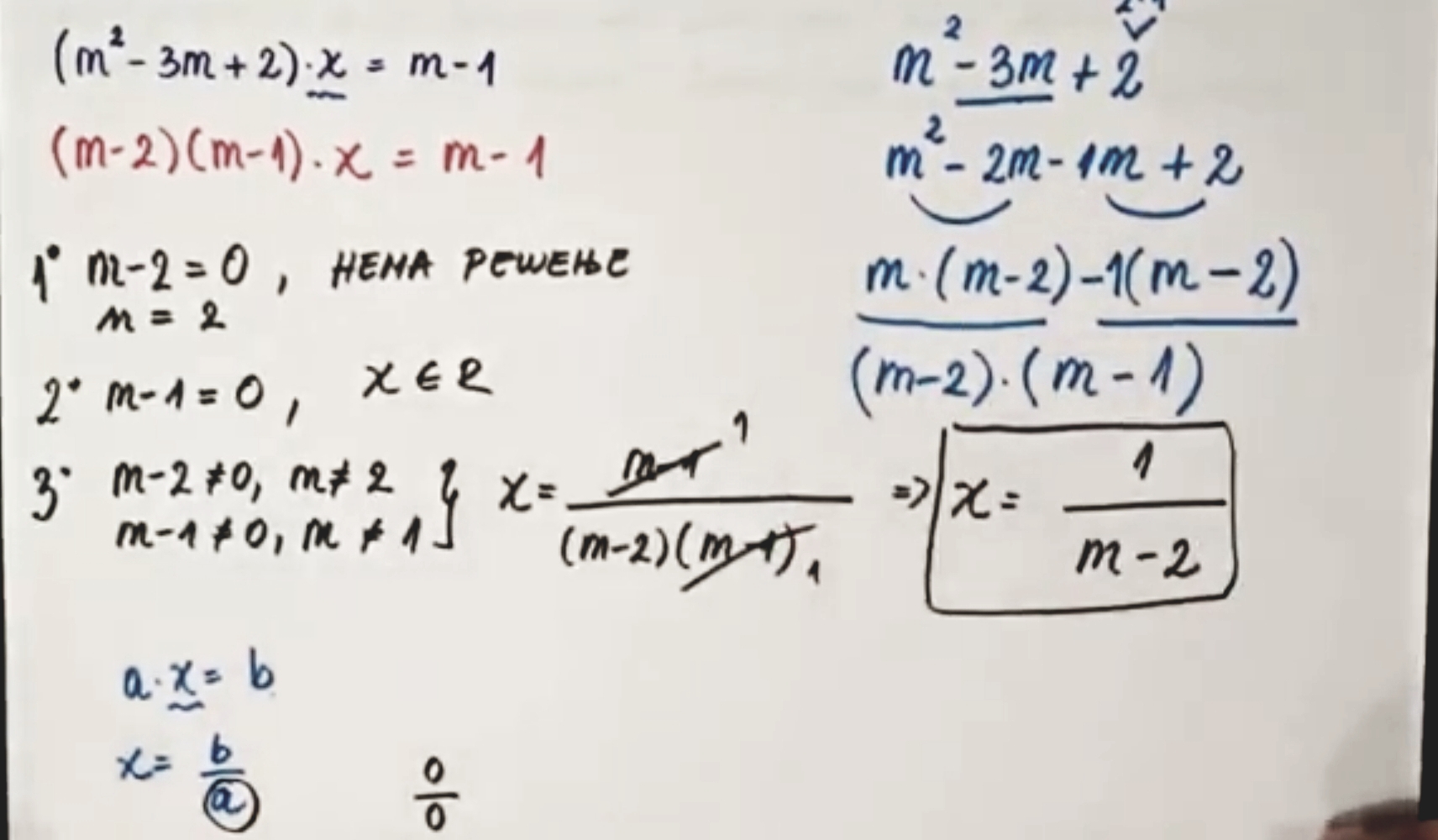 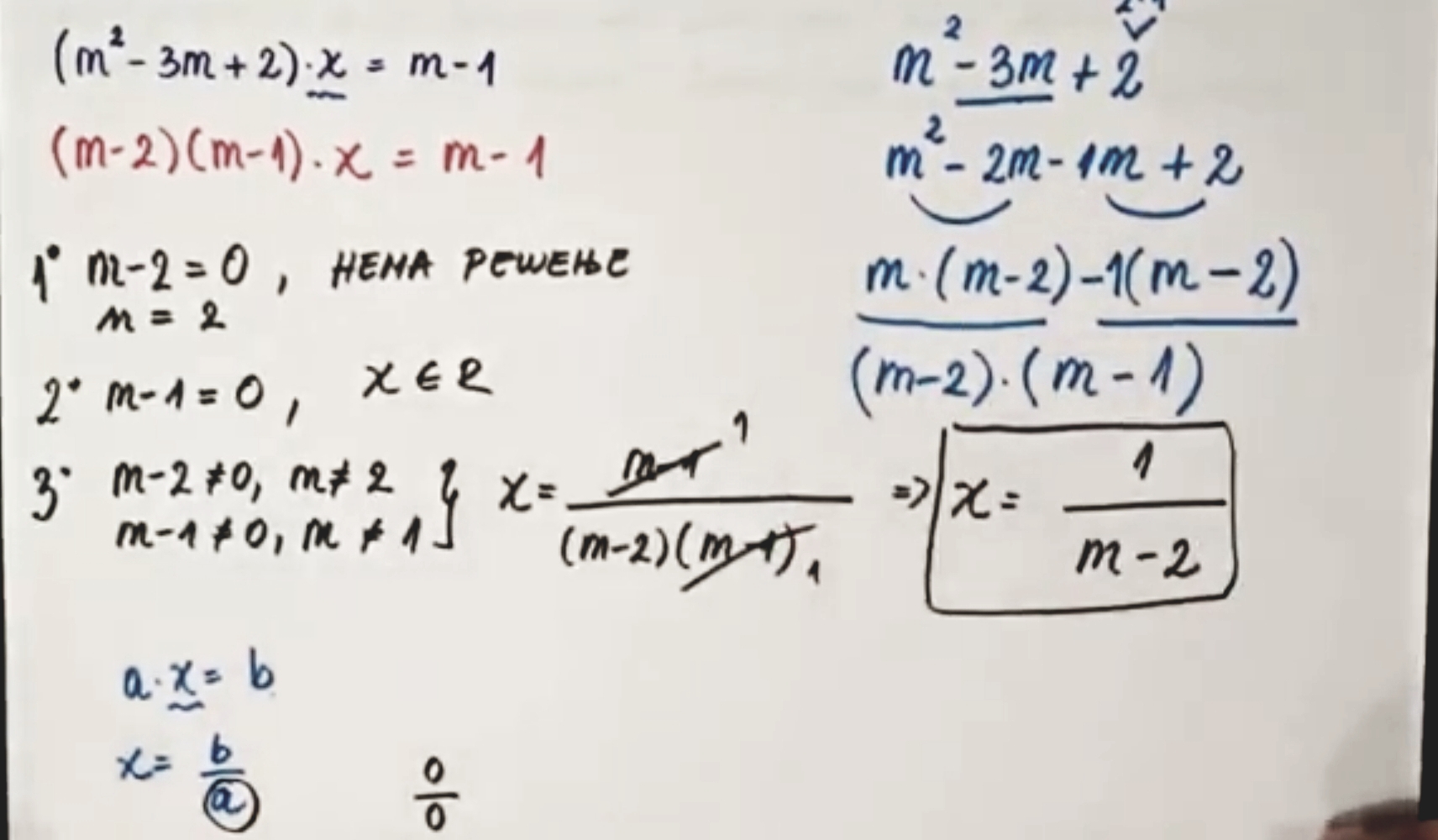 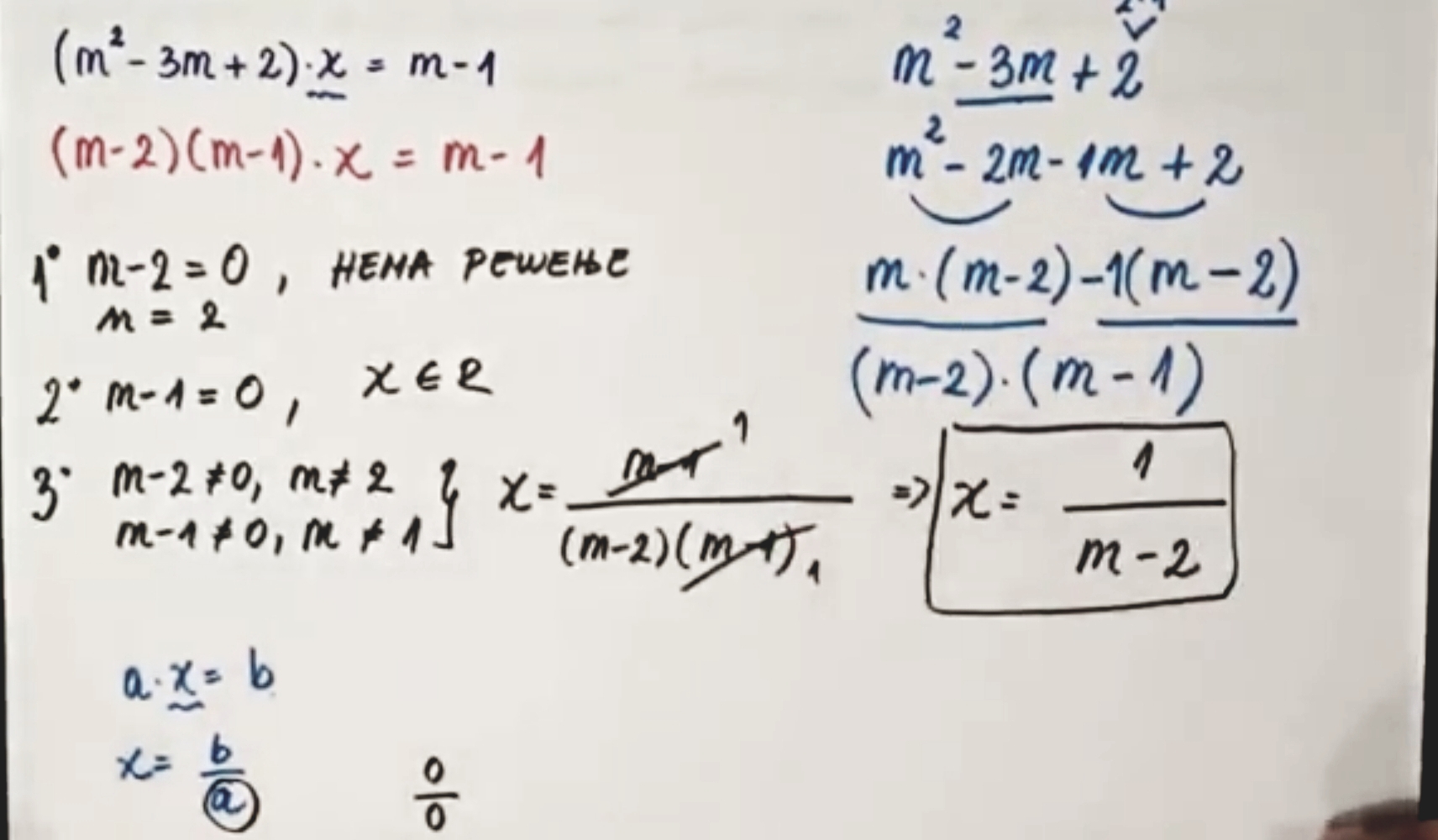 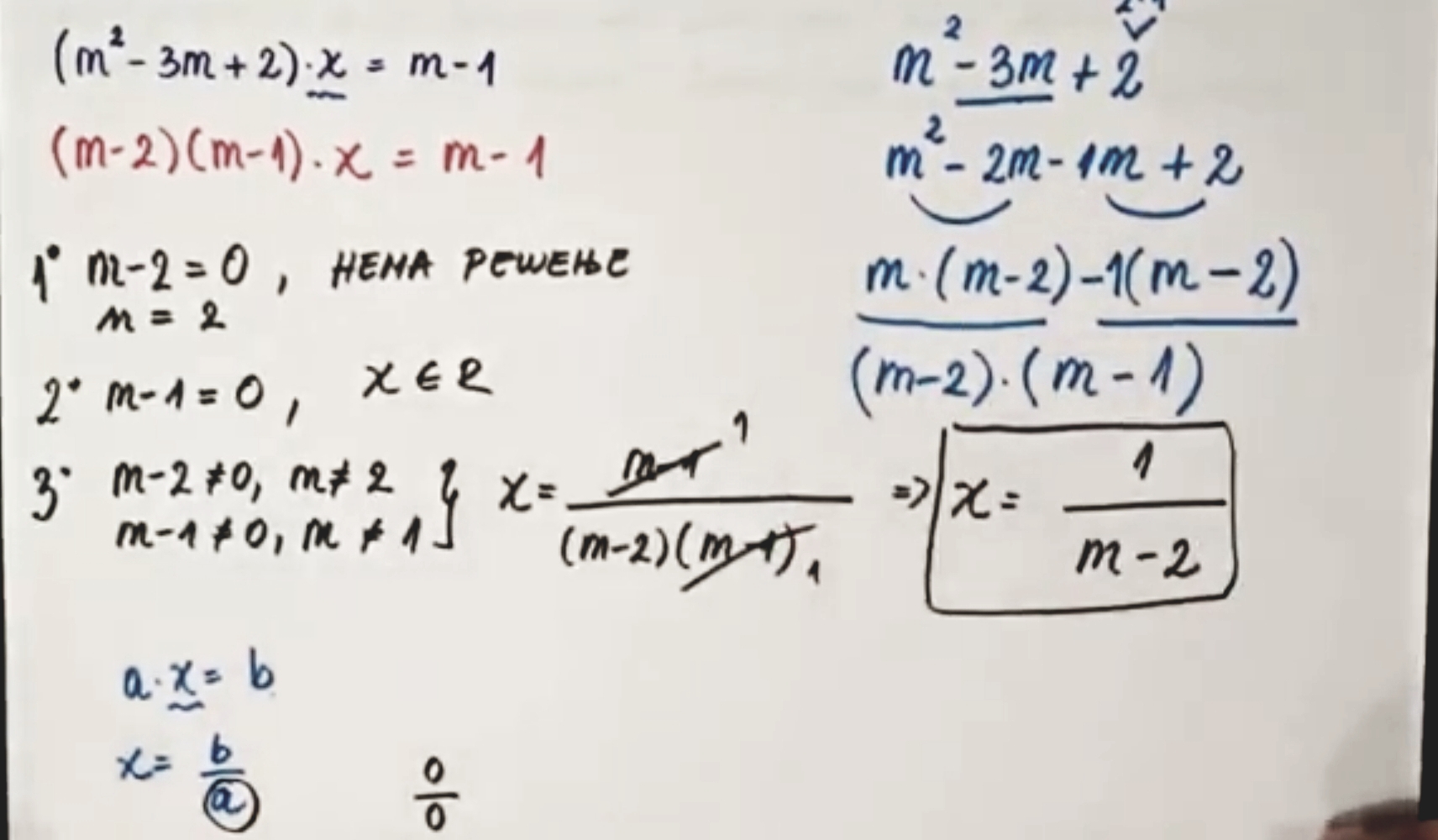 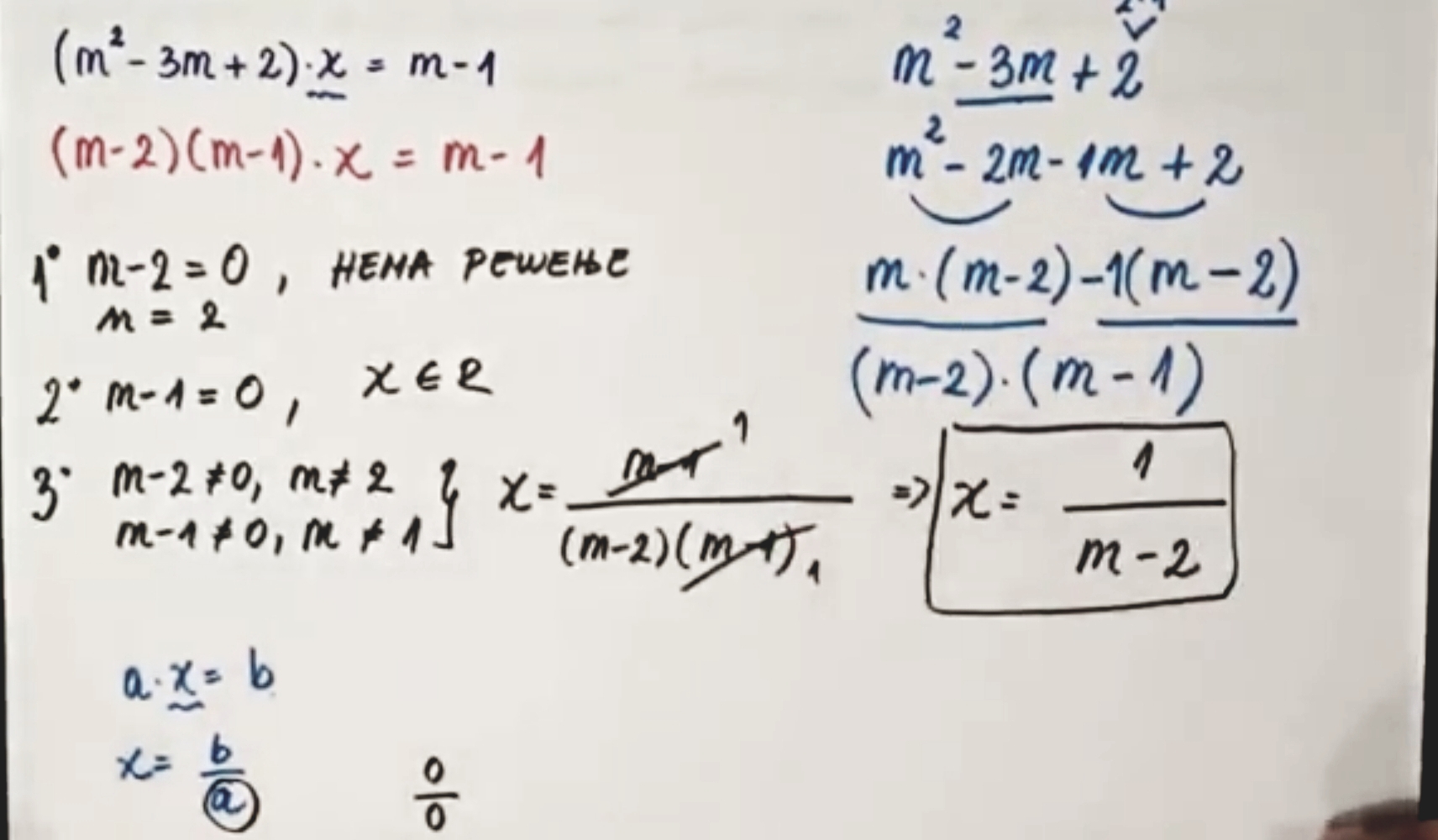 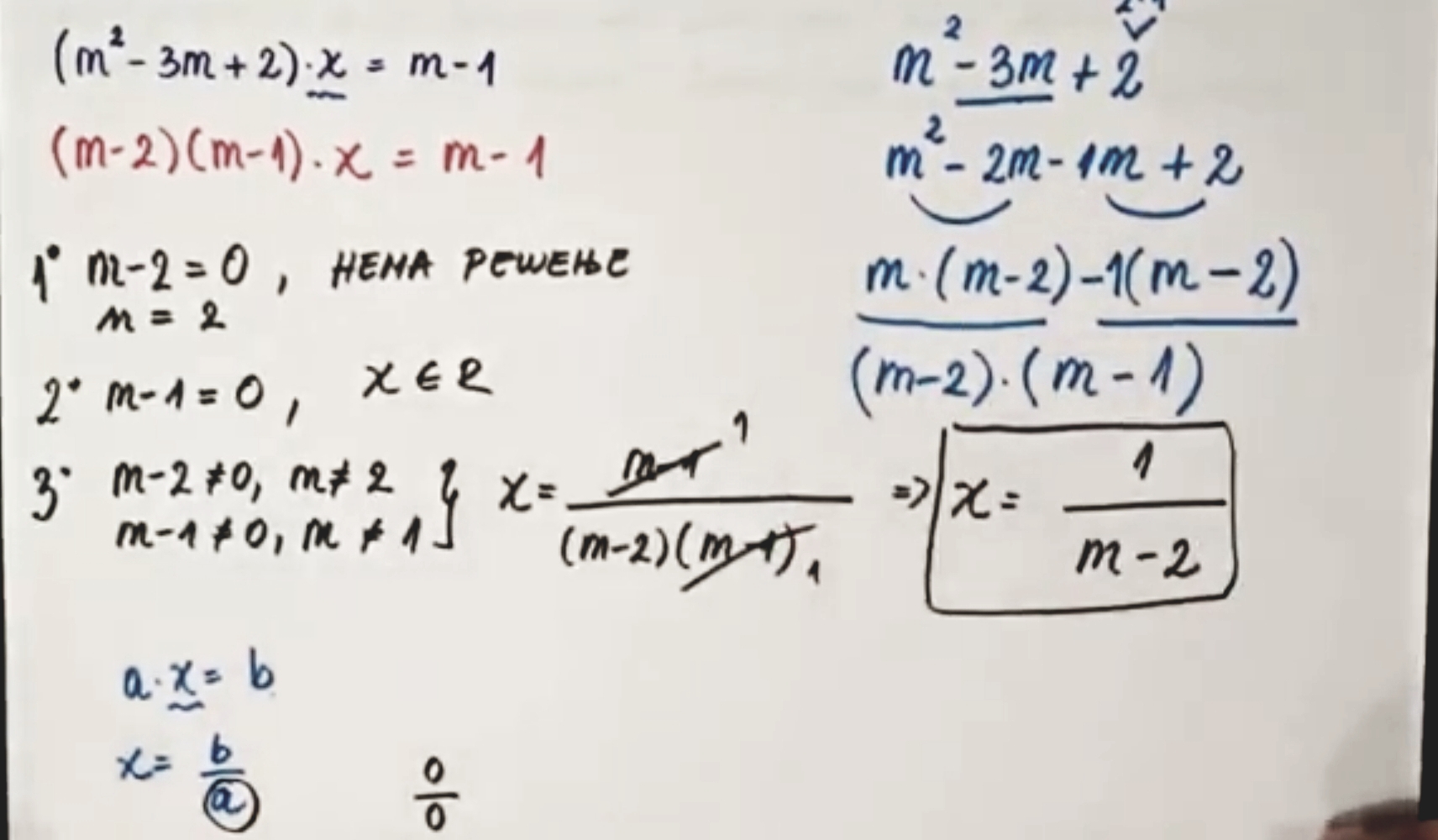 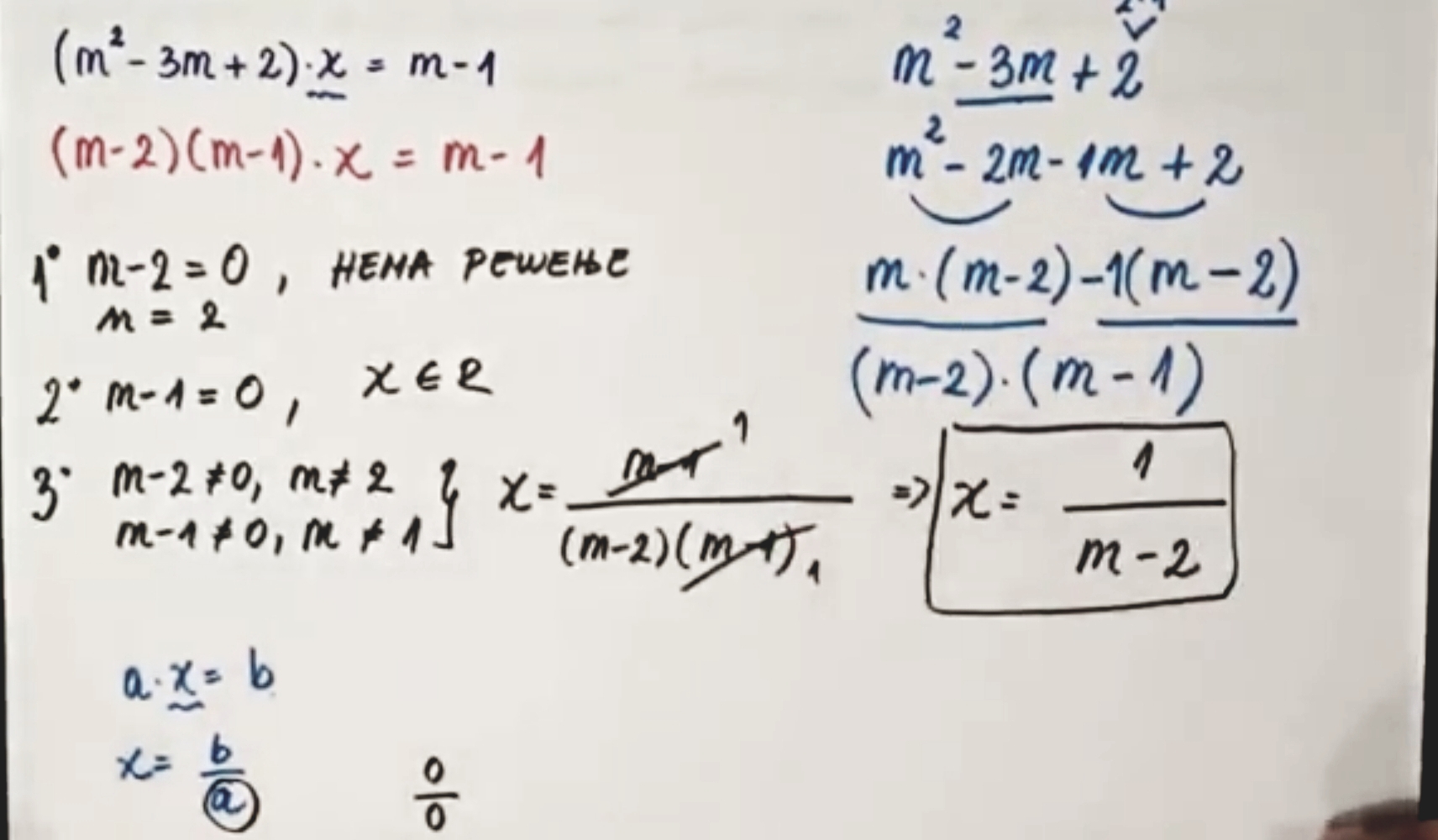 5.
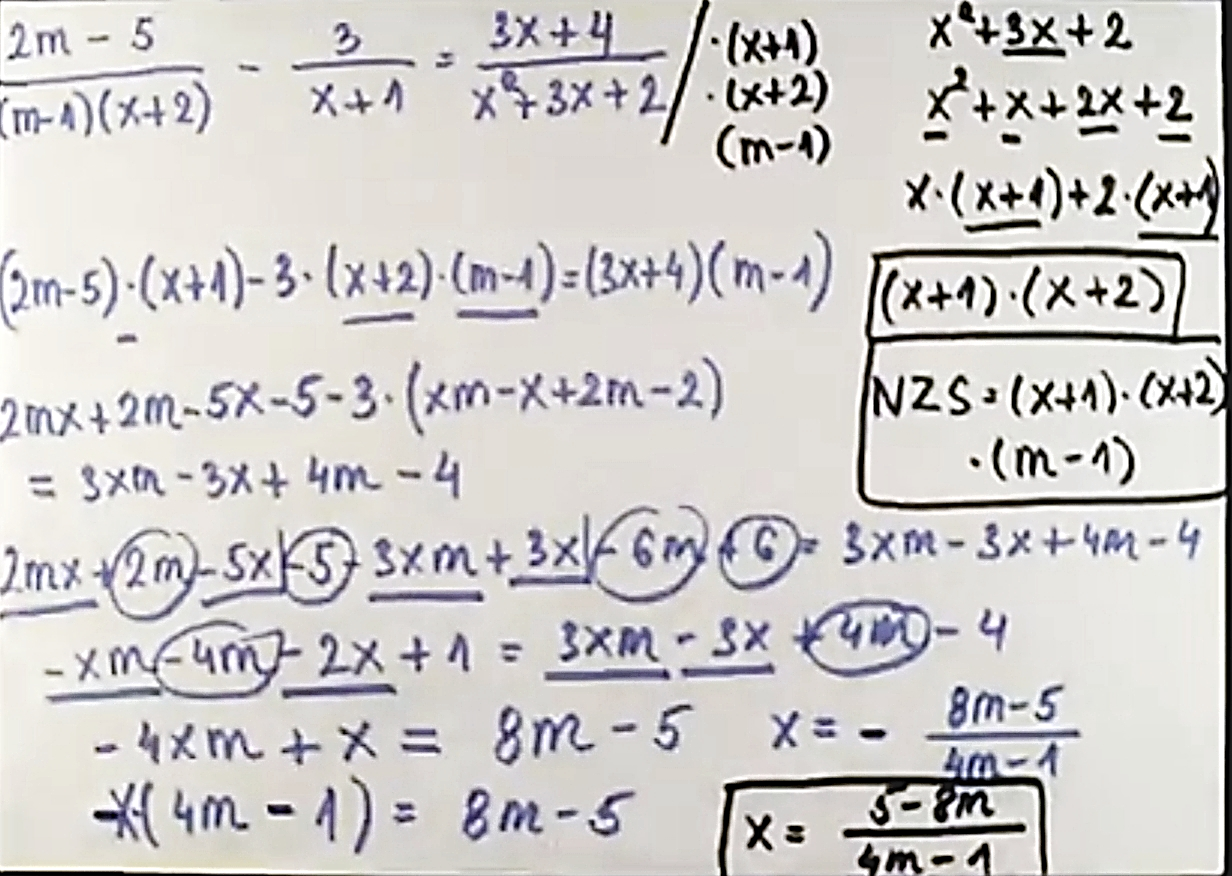 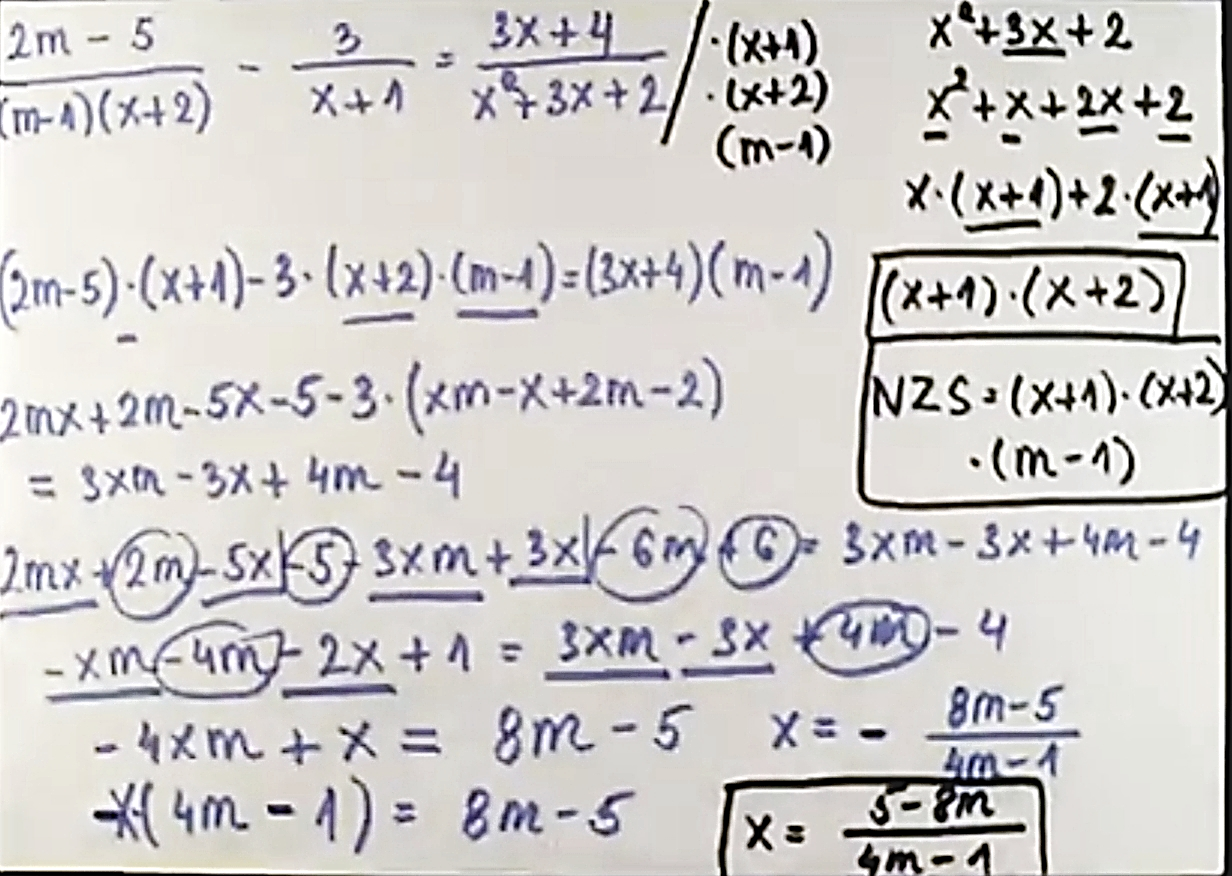 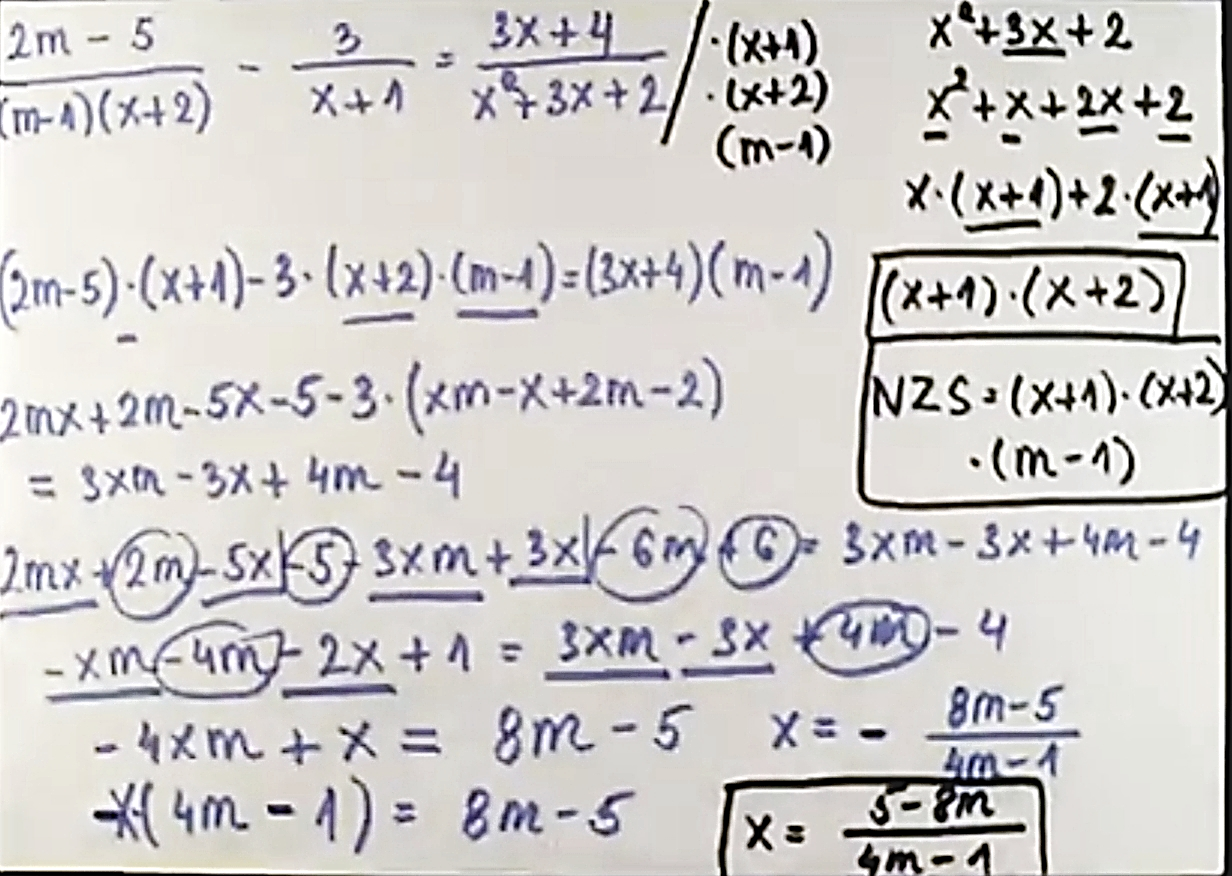 Domaći zadatak: